4° Unidad: ser niño y ciudadano.
Objetivo: identificar los deberes y responsabilidades de los estudiantes.
Habilidad: identificar.
Relacionándonos con otros
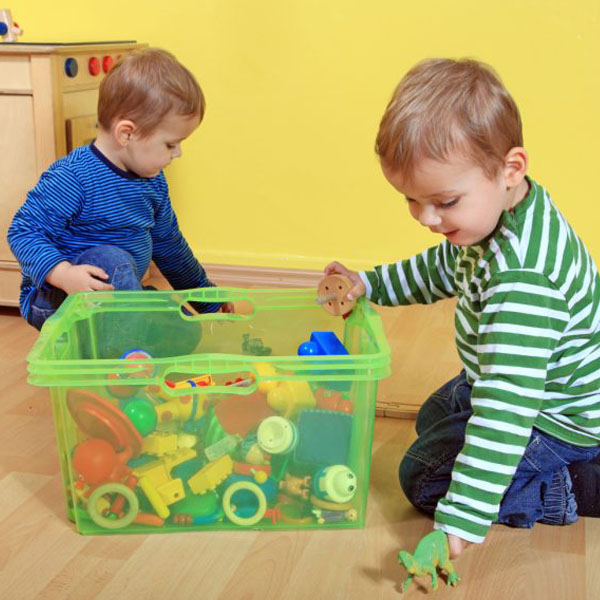 El ser humano por naturaleza, se relaciona con otros para desarrollarse.

En esta relación, todos comenzamos a compartir diversos modos de vida y surgen creencias, pensamientos y gustos, entre otras cosas.

Por esta razón, pertenecer a una familia, a una comunidad escolar o a un grupo de amigos, implica que somos parte de una comunidad mucho más grande como el barrio, la ciudad o el país, y todos estos grupos se relacionan entre sí.
Como pudiste observar, las personas se desarrollan en un entorno donde existen distintos grupos que se relacionan entre sí. 
Sin embargo, para mantener una buena convivencia entre estos grupos o comunidades es necesario compartir ciertas responsabilidades.
por ejemplo, cuando nacemos, nuestros padres se esfuerzan por atendernos y cuidarnos, ya que un bebé no puede satisfacer sus necesidades por sí mismo y los padres asumen la responsabilidad de protegerlo.
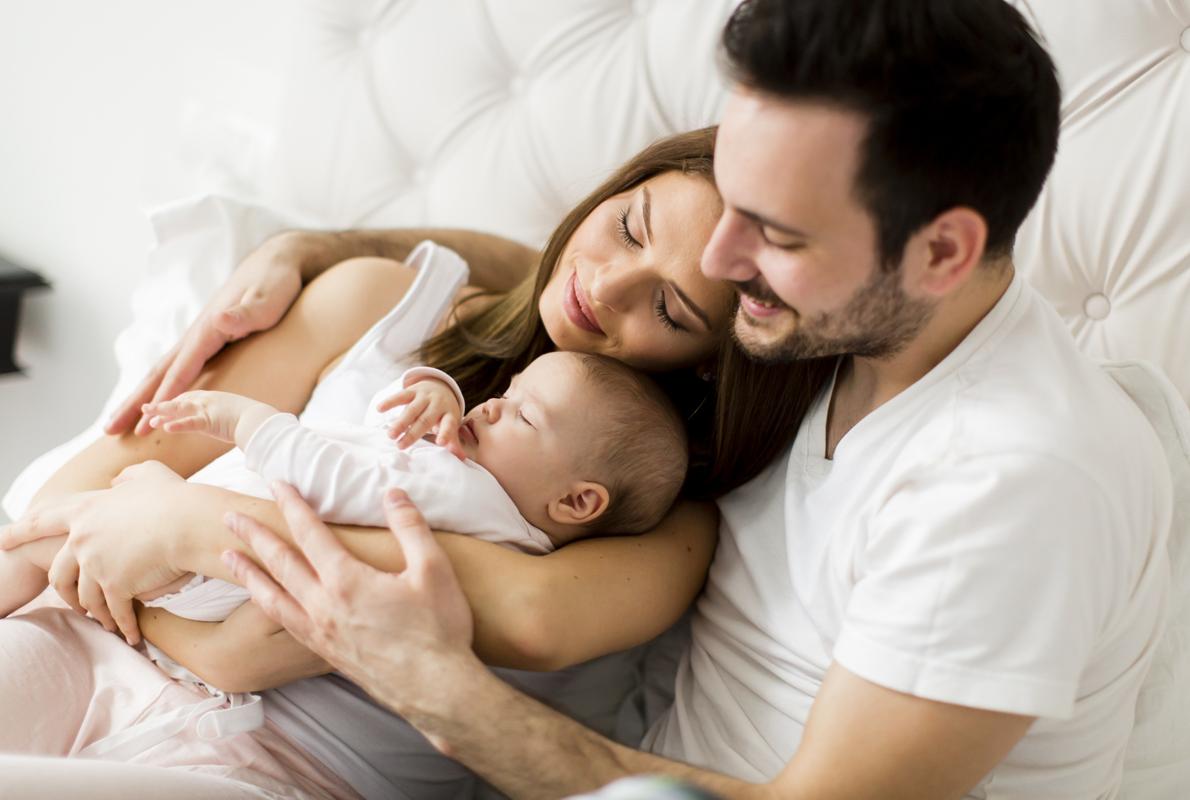 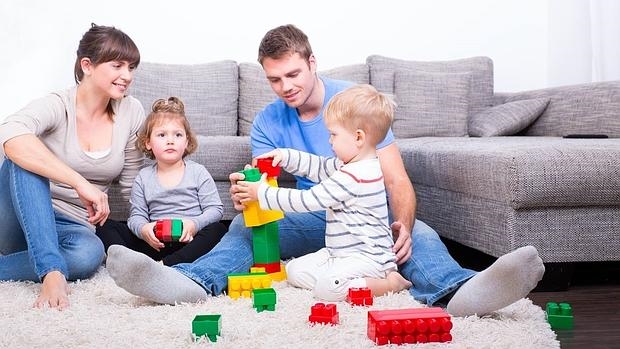 Además, trabajan para brindarle alimento y ropa, y cumplen las tareas del hogar como mantener el orden y preparar la comida, entre otras.
A medida que vamos creciendo, comenzamos a darnos cuenta de que también adquirimos responsabilidades con nuestra familia, así como con otras personas.
Actividades